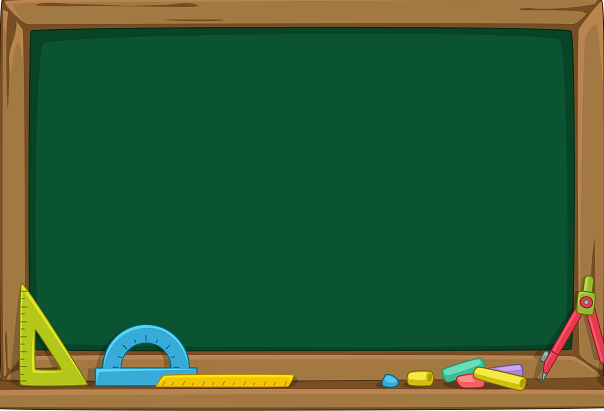 TRƯỜNG TIỂU HỌC ÁI MỘ A
TOÁN 4
PHÉP TRỪ PHÂN SỐ ( TIẾP THEO)
(Trang 130– sách giáo khoa Toán)
1.Ví dụ:  Một cửa hàng có       tấn đường, cửa hàng đã bán được     tấn 
đường. Hỏi cửa hàng còn lại bao nhiêu phần của tấn đường ?
Ta phải thực hiện phép tính:         -
= ?
* Quy đồng mẫu số hai phân số:
và
* Trừ hai phân số:
+ Muốn trừ hai phân số khác mẫu số, ta làm như thế nào?
Muốn trừ hai phân số khác mẫu số, ta quy đồng mẫu số hai phân số, rồi trừ hai phân số đó.
Bài 1 (SGK-T130). Tính:
a)
b)
c)
d)
Bài 1 (SGK-T130). Tính:
a)
MSC: 15
Bài 1 (SGK-T130). Tính:
b)
MSC: 24
Bài 1 (SGK-T130). Tính:
c)
MSC: 21
Bài 1 (SGK-T130). Tính:
d)
MSC: 15
Bài 2 (SGK-T130). Tính:
Cách 1 :Quy đồng
MSC: 16
a)
a)
Cách 2 :Rút gọn
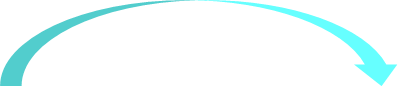 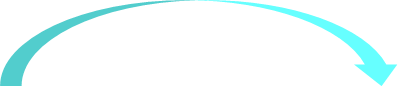 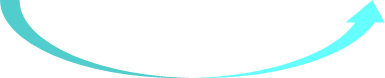 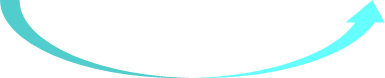 Bài 2 (SGK-T130). Tính:
Cách 1 :Quy đồng
MSC: 45
b)
Cách 2 :Rút gọn
                b)
Bài 2 (SGK-T130). Tính:
Cách 1 :Quy đồng
MSC: 12
c)
c)
Cách 2 :Rút gọn
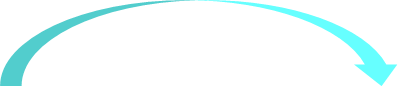 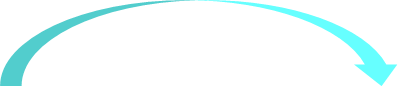 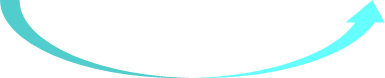 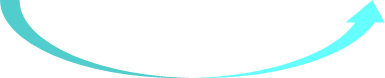 Bài 2 (SGK-T130). Tính:
Cách 1 :Quy đồng
d)
d)
MSC: 36
Cách 2 :Rút gọn
GHI NHỚ
Muốn trừ hai phân số khác mẫu số, ta quy đồng mẫu số hai phân số, rồi trừ hai phân số đó.
Bài 3:
Tóm tắt:
Diện tích cây xanh: ..? diện tích công viên
Bài giải
Diện tích trồng cây xanh chiếm số phần diện tích của công viên là:
(diện tích)
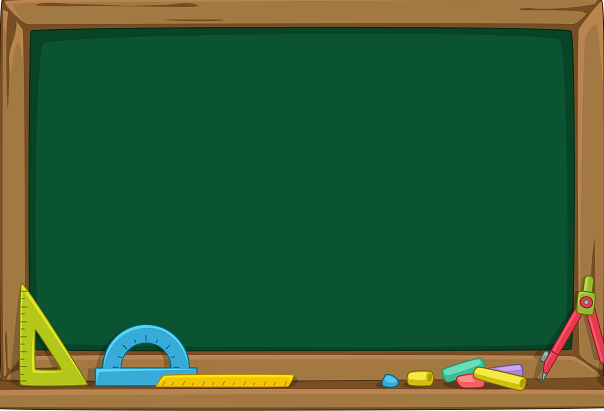 Hẹn gặp lại các con!